What's new in the HTCondor Software Suite (HTCSS) ?What's coming up?HTC25 – Madison, WI – June 2025
Todd Tannenbaum
Center for High Throughput Computing
University of Wisconsin-Madison
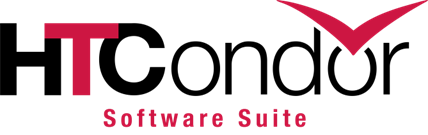 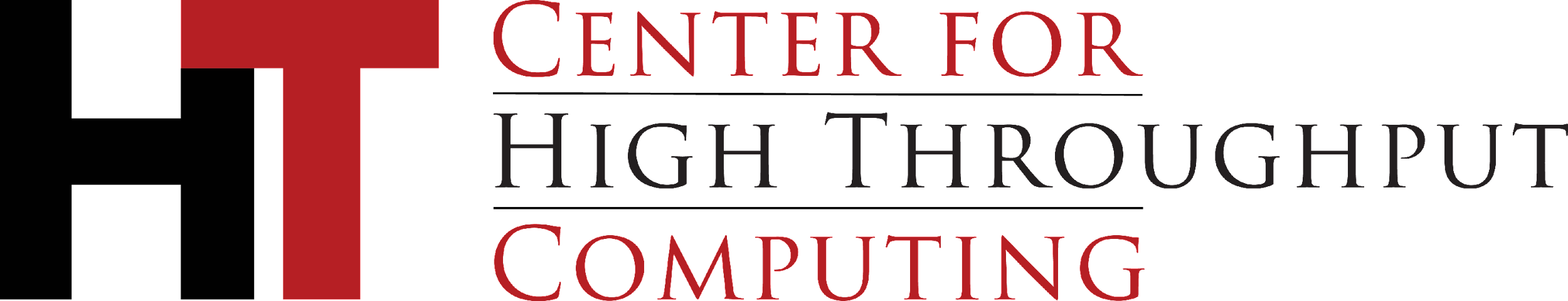 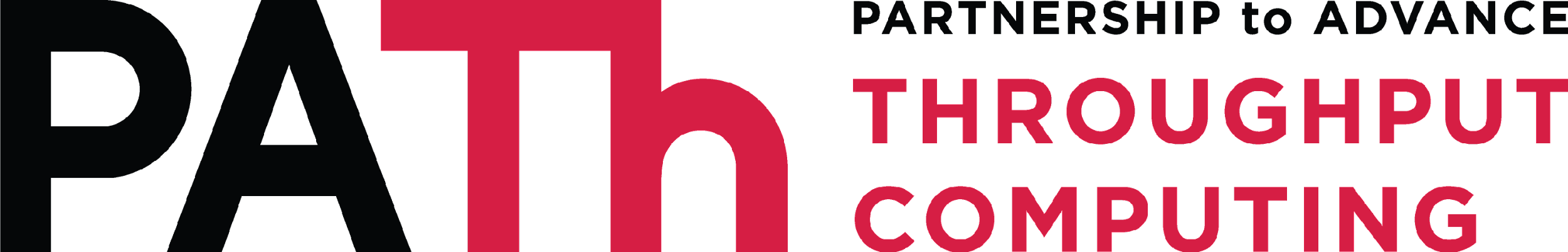 Legend
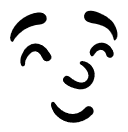 = “Voila”
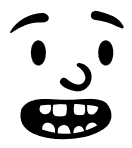 = “What’s the      Bad News?”
2
Release Numbering Scheme
New Major version each summer
Major Version number = year of release (23, 24, 25, …)
Two release series for each major version:
LTS ("Long Term Support") Channel: only bug fixes, please! 
Feature Channel: gimme the latest greatest features!
The two most recent LTS series will be supported e.g. 
In Q3 2025: Version 25.0.x will be released. Support for v24.0.x and v25.0.x; support for 23.0.x will end.
3
Since HTC 24
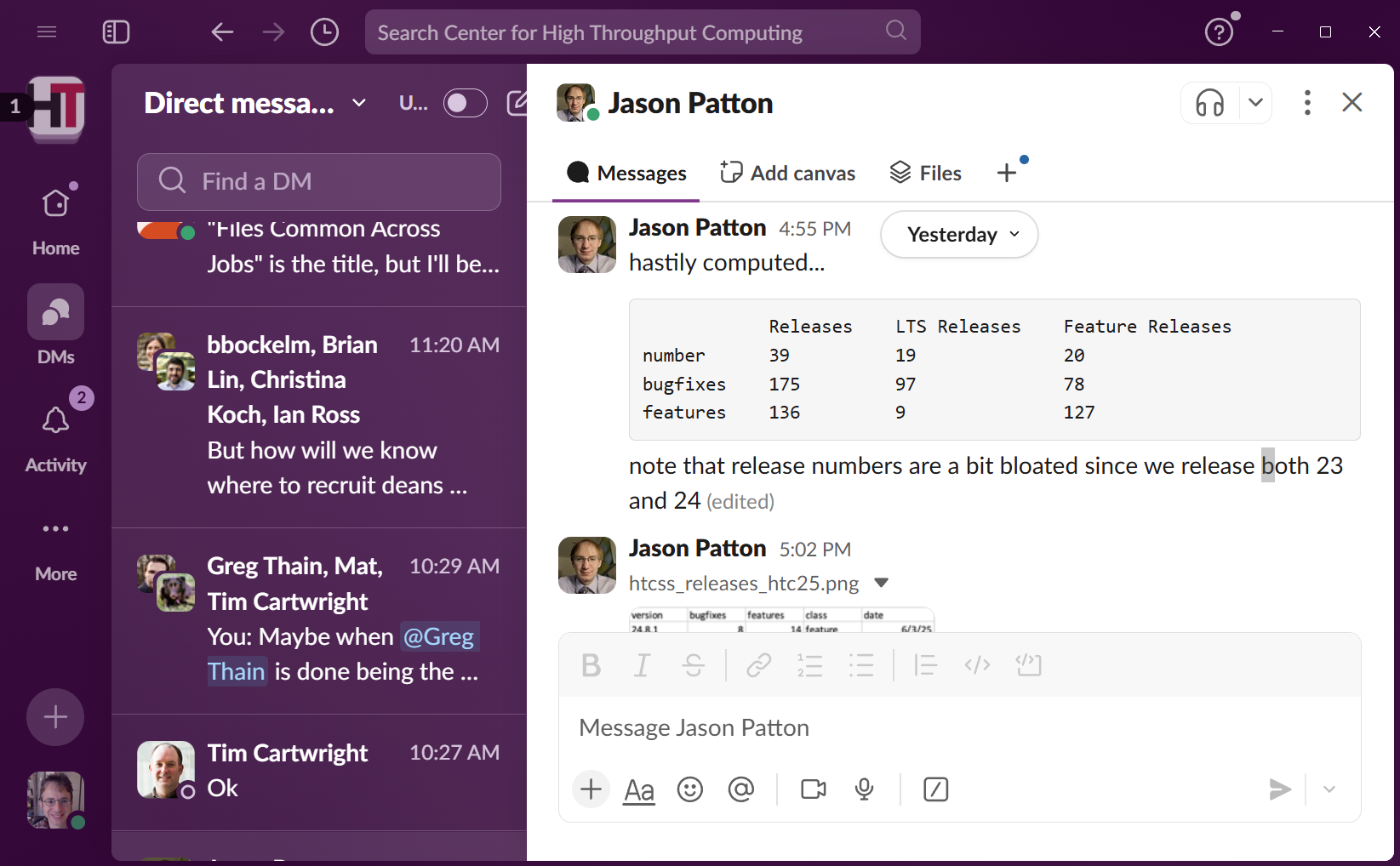 4
Highlights on the web, full details in the Manual
Highlights:
https://htcondor.org/htcondor/release-highlights/
Details:
https://htcondor.readthedocs.io/en/latest/version-history/index.html

Documented all the new features / mechanisms that have been added at each version
Notes about "gotchas" when upgrading from version X to Y
Using Container Images
Users can have their job run inside a Docker container image via
 container_image = docker://repo:tag
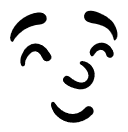 6
Using Container Images
Users can have their job run inside a Docker container image via
 container_image = docker://repo:tag
Bad News: Rate Limits!
Unauthenticated user limits at Docker Hub
Max of 100 image pulls per 6-hour window 
per IPv4 address or 
per IPv6 /64 subnet
Authenticated users have higher limits
Users with a Docker subscription have no limits
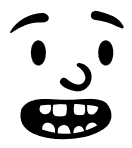 7
New Authenticated Docker Support
On the AP, first do:
  docker login
When placing your job, use submit command:
  docker_send_credentials = true
Get matched to a root EP
Voila!
Q: How does this work?
8
New Authenticated Docker Support
On the AP, first do:
  docker login
When placing your job, use submit command:
  docker_send_credentials = true
Get matched to a root EP
Voila!
Q: How does this work?
A: Tokens!
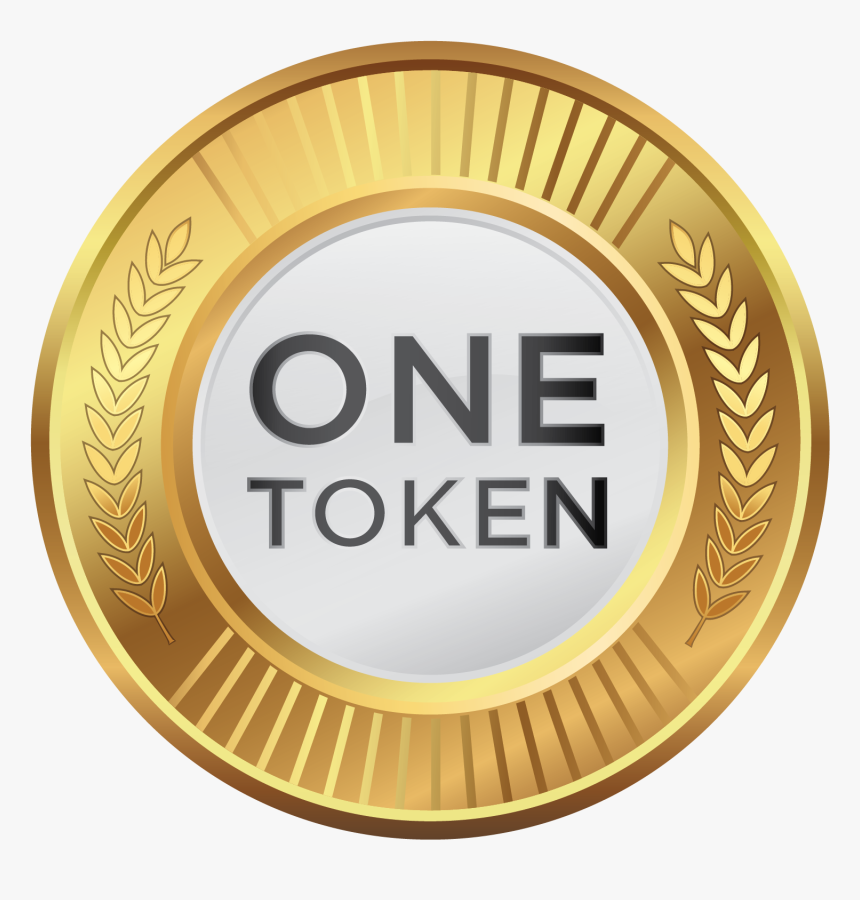 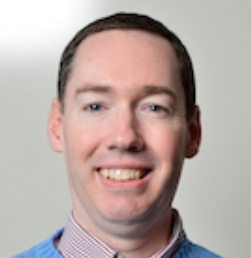 9
New Authenticated Docker Support, cont.
Q: Does this mean I can use a private Docker repository?
10
New Authenticated Docker Support
Q: Does this mean I can use a private Docker repository?
    A:  It depends!      Can pull private images,
    but Docker’s cache has     no access control to 
    images it caches at the EP!  Who can run the Docker CLI on the EP? Do you trust them?
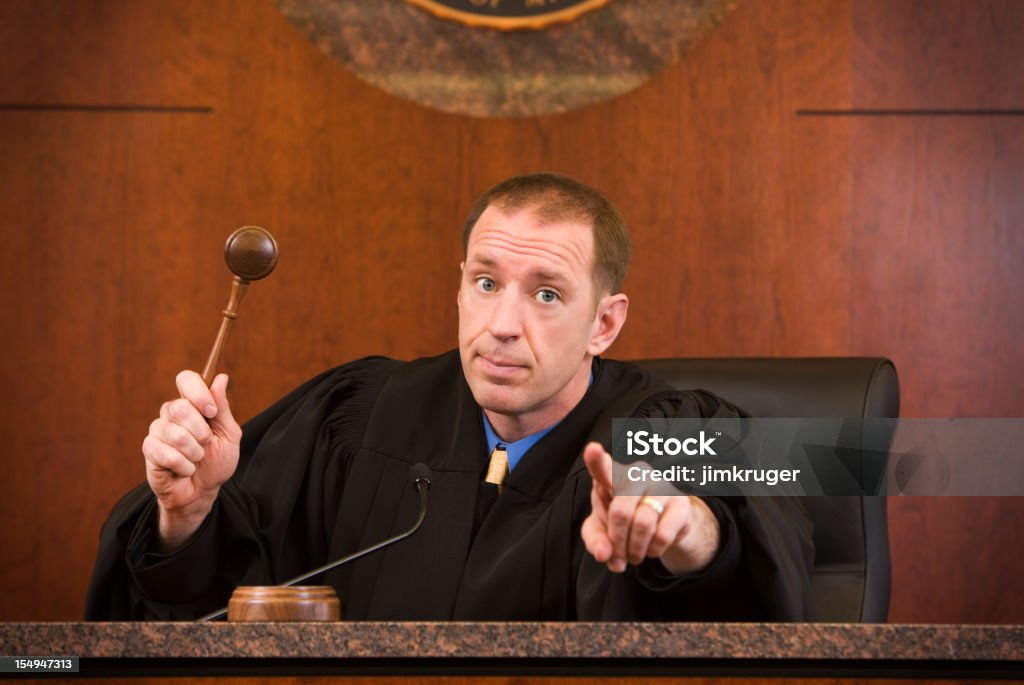 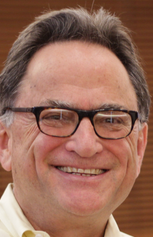 11
Pelican Local Cache on the EP
Object Store
Cache files coming from OSDF (Pelican) on the EP
   use feature:PelicanCache(size of cache)   
      Works with a glidein EP as well. Voila!!
Origin
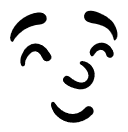 Cache
HTCSS EP
+ 
EP Pelican Cache
12
Pelican Local Cache on the EP
Object Store
Cache files coming from OSDF (Pelican) on the EP
   use feature:PelicanCache(size of cache)   
      Works with a glidein EP as well. Voila!!
Origin
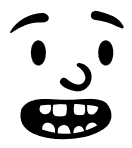 Cache
What’s the Bad News?
Admin must fragment EP Disk Space
What about data transferred without Pelican?
Files from the AP (HTCondor File Transfer / CEDAR)
Files from Web Server URLs / HTTP
Data Stored twice! Need double the EP disk space
One copy in EP Pelican Cache, then copied to job scratch dir
AP knowledge not captured
HTCSS EP
+ 
EP Pelican Cache
13
Share Common Files
Tech demo you can try in HTCSS 24.9!
Shares explicitly-listed common files between jobs in the same job list (cluster) running at the same time.
Transfers them only once.
Makes only one copy on-disk.
Under the control of the AP.
Details in talk tomorrow @ 10:45am by Todd Miller
Execution Point

Slot 1  Job 55.0
Access Point
14
Share Input Common Files
Tech demo you can try in HTCSS 24.9!
Shares explicitly-listed common files between jobs in the same job list (cluster) running at the same time.
Transfers them only once.
Makes only one copy on-disk.
Controlled by the AP.
Details in talk tomorrow @ 10:45am by Todd Miller
Execution Point

Slot 1  Job 55.0Slot 2  Job 55.1
Access Point
Hard-link 
Commoninput files
15
Speaking of giving control to the AP…We want the AP to get complete informationfrom the EP, but no decisions.Let the AP draw its own conclusions,and then tell the EP what to do.
16
New Job Attribute:VacateReason[Code]
Set whenever execution attempt is interrupted (in job ad and and evict event)
VacateReason
Human-readable string
VacateReasonCode
By convention:
1-999: There was a problem with the job 
1000+: Interruption not the job’s fault
17
Job Cool Down
SYSTEM_ON_VACATE_COOL_DOWN
ClassAd expression evaluated at the AP in the context of a job that is leaving Running state (for Idle or Held)
At vacate, if >0
Ignore EP’s request to hold job
Don’t run job for given number of seconds
JobCoolDownExpiration
Time when most recent cool-down ends
NumJobCoolDowns
Count of cool-downs for this job
18
STARTER_NESTED_SCRATCH
Today
execute_dir
dir_xxxx
condor
files
Job
files
STARTER_NESTED_SCRATCH
execute_dir
dir_xxxx
htcondor
scratch
condor
files
Job
files
EP Disk Reservation and Enforcement
Allows HTCondor to utilize the Linux Logical Volume Manager to provide isolated work environments and strong disk usage enforcement for jobs executing on EP’s.
No LVM ?  EP will create a loopback filesystem on the fly!
Introduced in v23.5.2
Requires an HTCondor EP running on Linux as root
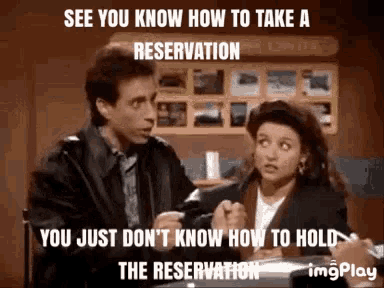 Look in the Manual for config knob STARTD_ENFORCE_DISK_LIMITS
21
No Job Networking
EP admin can setNO_JOB_NETWORKING = true
Job will only have loopback, no other network
But condor daemons will have network
Advertises HasJobNetworking for matchmaking
Cgroup Management w/o root
If the base system grants permission, a glidein EP can create cgroups w/o root!
Off by default, ENABLE_CGROUP_WITHOUT_ROOT enables, will be default soon
HTCondor creates writeable cgroups by default
Can also launch an EP via Docker and create writeable cgroups
At long last, Enterprise Linux 9support in HTCSS is happy!
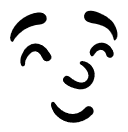 24
At long last, Enterprise Linux 9support in HTCSS is happy!
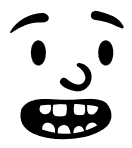 But it took a long time
25
At long last, Enterprise Linux 9support in HTCSS is happy!
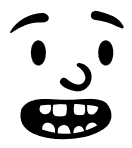 But it took a long time
And several sites ran into problems along the way
(mainly with memory tracking due to cgroups -> cgroup 2)
26
At long last, Enterprise Linux 9support in HTCSS is happy!
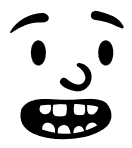 But it took a long time
And several sites ran into problems along the way
(mainly with memory tracking due to cgroups -> cgroup 2)
And two weeks ago, Enterprise Linux 10 was released!
27
What went wrong?How can we do better with EL 10?
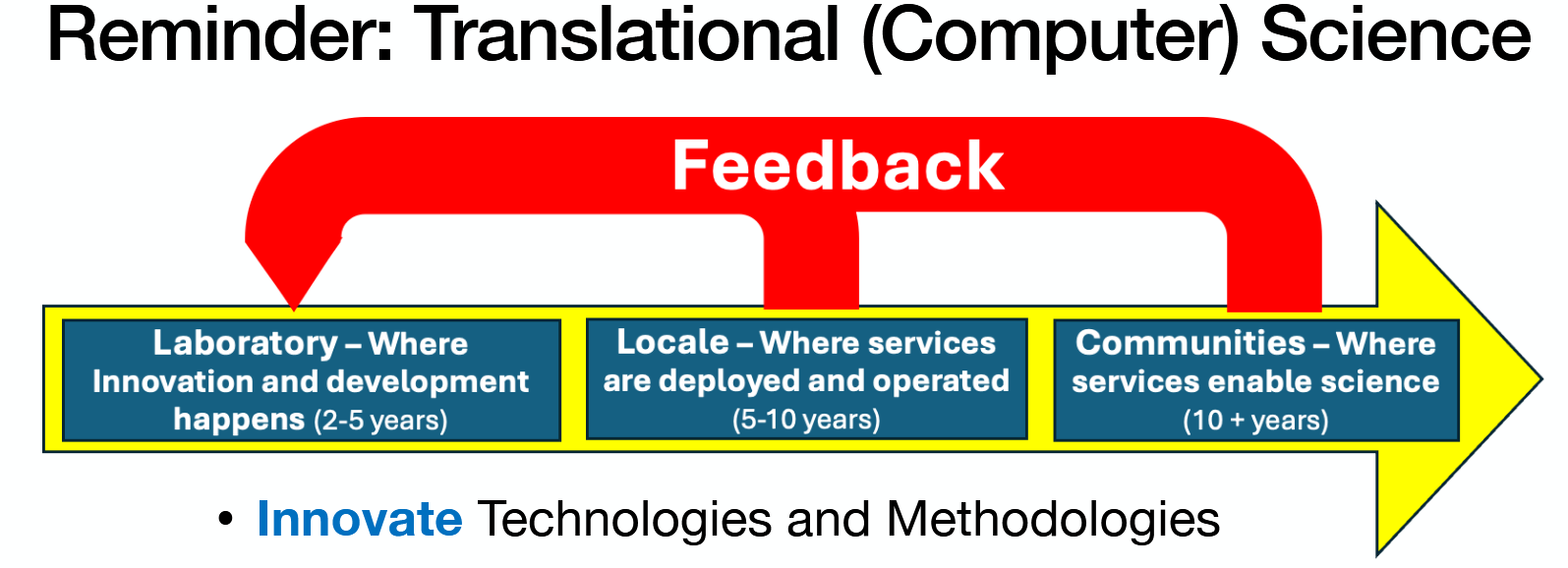 28
What went wrong?How can we do better with EL 10?
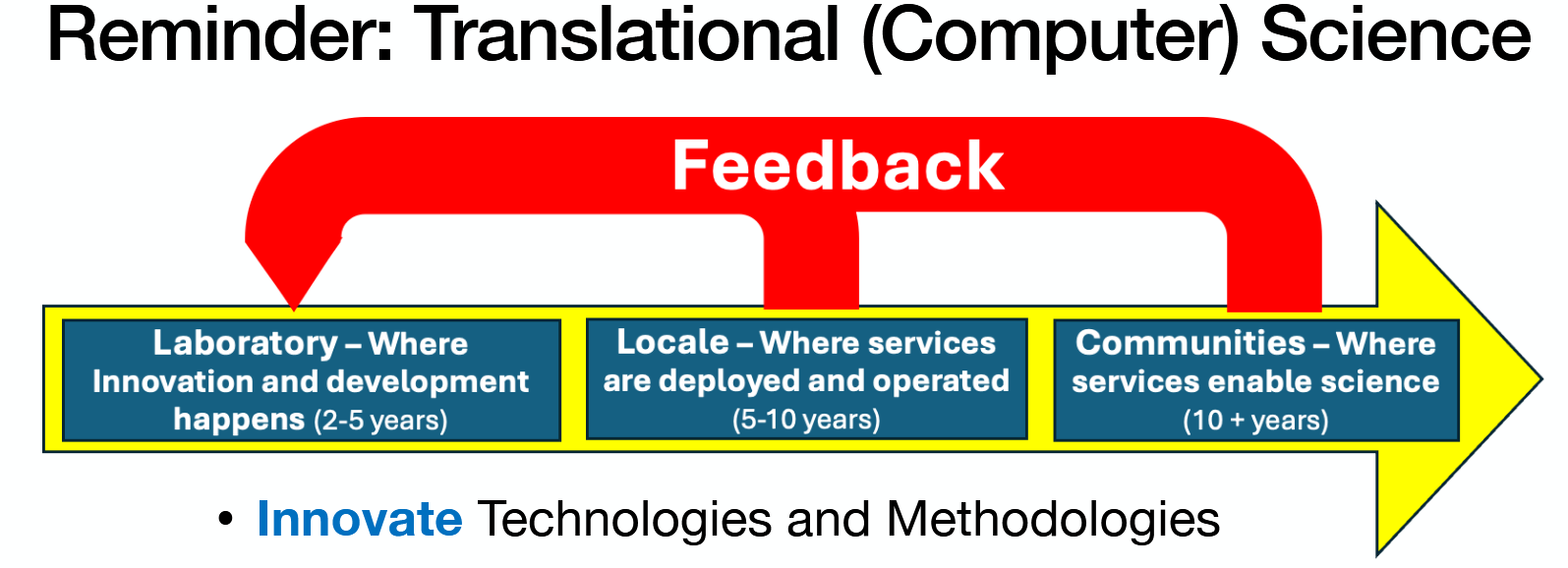 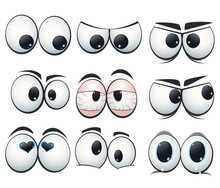 29
Tracing and its results…
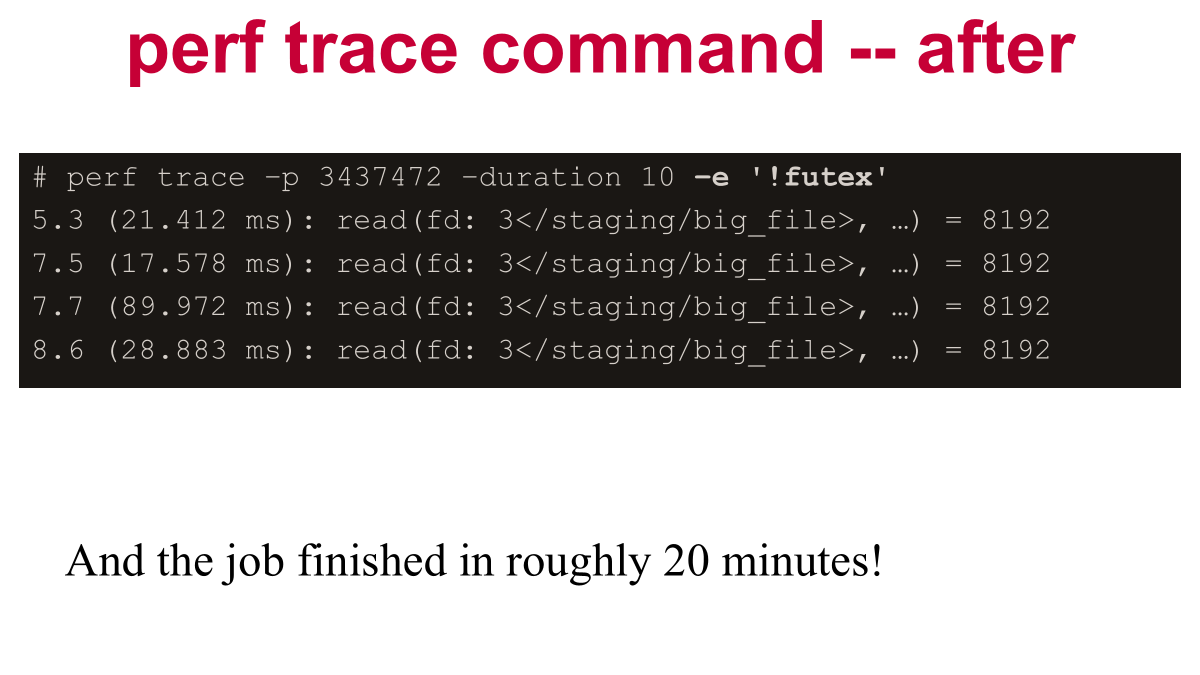 Last year talk about tracing..



We found schedd blocking writing to pipe..
   (and fixed it)
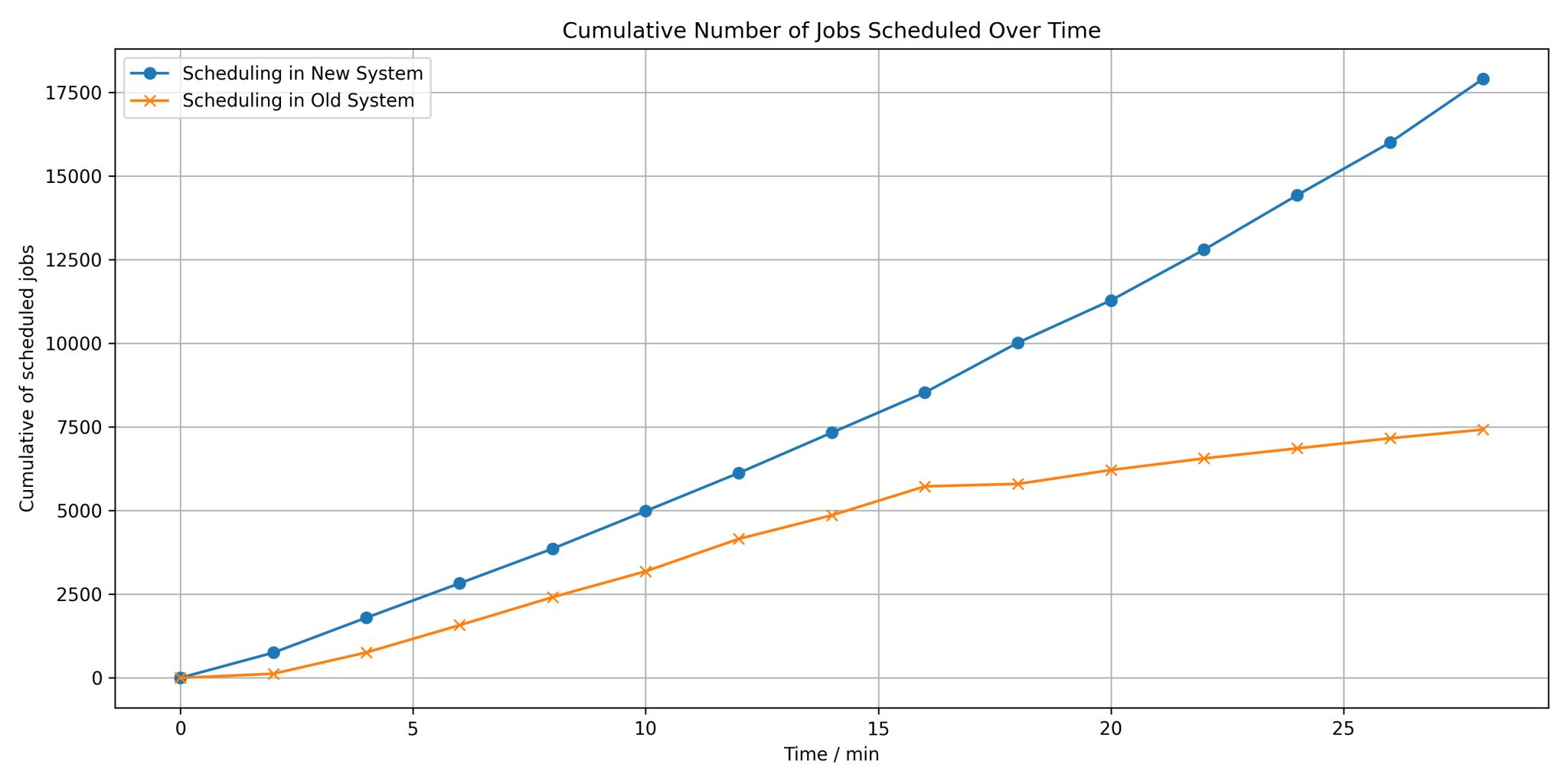 DAG File Checker Tool: condor_dag_linter
Under development (coming soon)
Good for checking the validity of a DAG file and getting some statistics back without having to place the DAG and dig through the DAGMan debug log file.
Check DAG file for various failures such as invalid DAG command  syntax or referencing undefined nodes.
Get statistics about a DAG such as the count of nodes and arcs in a given DAG.
From command-line…
Before…
$ MY_DIR=dir my_command one two three > out 2> err
From command-line… to submit file
Executable = my_command
Arguments  = one two three
Output     = out
Error      = err
Environment= MY_DIR=dir

queue
New “Shell” submit command
With shell…
$ MY_DIR=dir my_command one two three > out 2> err
New “Shell” submit command
shell = MY_DIR=dir my_command one two three > out 2> err

queue
Submit File Resources
Use a list instead of a number; try the first, if resource exceeded, re-run with the next value.
  RequestMemory = 1000, 5000
37
CE Dashboard
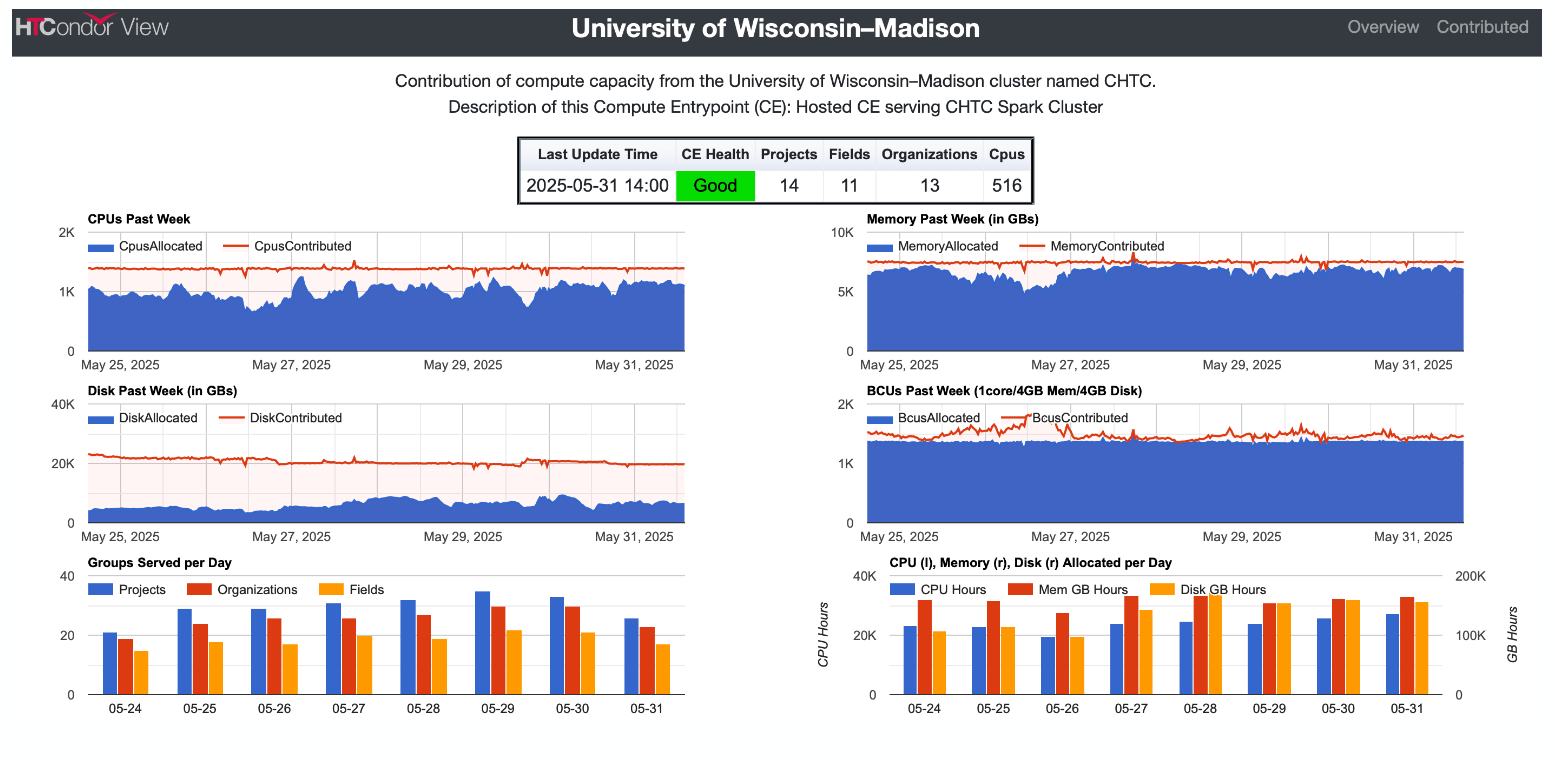 38
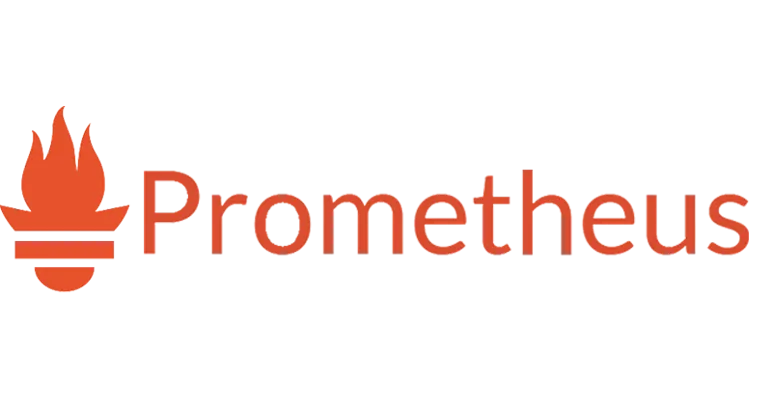 CE Dashboard to CM Dashboard toPrometheus Exporter
39
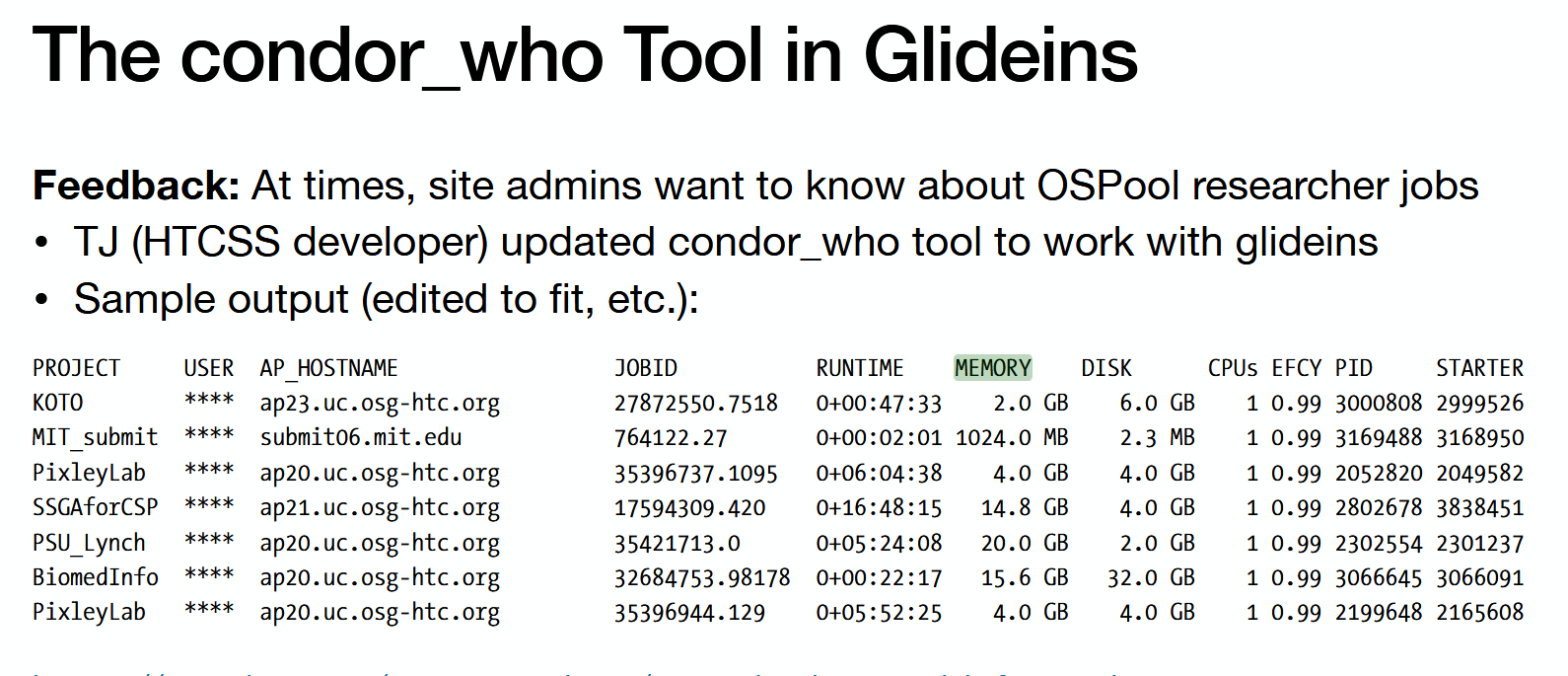 40
New defaults coming upmight be surprising
Python API (bindings) v1 being dropped -> long live v2 ! Question:
	import htcondor
	import htcondor2 as htcondor
41
New defaults coming upmight be surprising
Python API (bindings) v1 being dropped -> long live v2 ! Question:
	import htcondor
	import htcondor2 as htcondor
System Swap space (virtual memory) will not be used for jobs on the EP by default
Dropping support for multiple queue statements in a single submit file       (Use queue foreach, etc.) 
Partitionable Slots enabled by default (instead of static partitioning)
The job’s executable will no longer be renamed to ‘condor_exec.exe’ 
GPU discovery is enabled on all Execution Points by default
42
Last but not least…A public service announcement…
43
Y 2038 Problem!
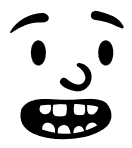 January 19th 2038
44
Y 2038 Problem!
Pre 24.x, daemons hung starting > Y 2038
Classad date functions fixed:
In 24.x
$ classad_eval '[]' 'formatTime(int(abstime("2025-01-01")) + (13 * 365 * 24 * 3600))'
"Tue Dec 29 00:00:00 2037"
$ classad_eval '[]' 'formatTime(int(abstime("2025-01-01")) + (14 * 365 * 24 * 3600))"Wed Dec 29 00:00:00 2038"
45
Y 2038 Problem!
Pre 24.x, daemons hung staring > Y 2038
Classad date functions fixed:
In 23.x
$ classad_eval '[]' 'formatTime(int(abstime("2025-01-01")) + (13 * 365 * 24 * 3600))'
"Tue Dec 29 00:00:00 2037" 
$  classad_eval '[]' 'formatTime(int(abstime("2025-01-01")) + (14 * 365 * 24 * 3600))'
"Sat Nov 22 17:31:44 1902"
46
Why do you care?
Need to work on future dates now
Software: Financial, scientific, security..
Firmware: Problem with embedded systems, 
Card reader
Physical security systems
Etc, etc, etc.
Let's fix these now via RFP process
47
Thank You!
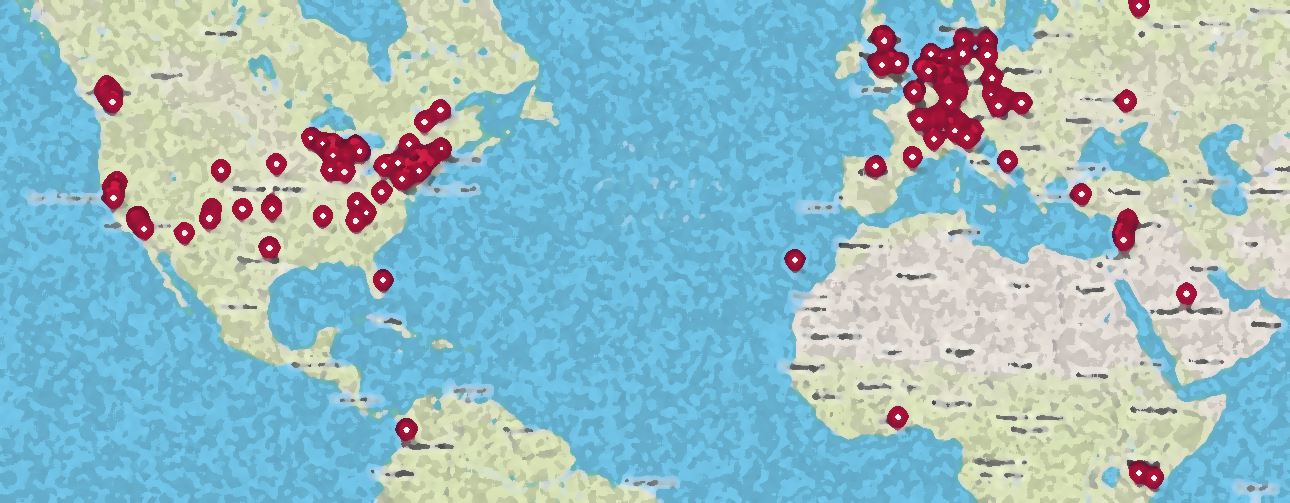 Please add your institution 
to our world map of HTCondor Users at:
https://htcondor.org/user-map
and click "Add Your Institution" on upper right
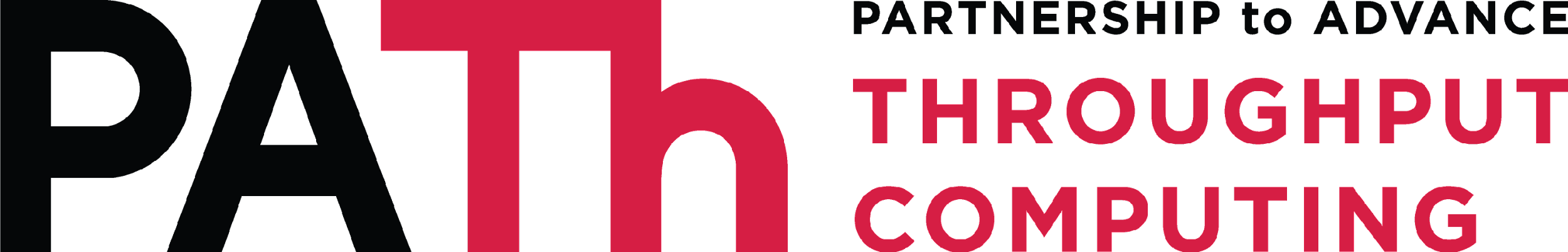 This work is supported by NSF under Cooperative Agreement OAC-2030508 as part of the PATh Project. Any opinions, findings, and conclusions or recommendations expressed in this material are those of the author(s) and do not necessarily reflect the views of the NSF.
48
Evolving new command line user interface
htcondor <noun> <verb>
"htcondor job submit", "htcondor job status", …
"htcondor dag submit", "htcondor dag status", …
"htcondor jobset submit", "htcondor jobset status", …
"htcondor annex create", "htcondor annex status", …
"htcondor eventlog read"
Legacy tools (condor_q, condor_submit, condor_history, …) not going anywhere…
49
[Speaker Notes: htcondor job status gives information about a single job given a job id]
condor_q - looking at one running job
$ condor_q 123.45 
-- Schedd: login04.osgconnect.net : <192.170.231.217:9618?... @ 07/12/23 21:43:13
OWNER  BATCH_NAME    SUBMITTED   DONE   RUN    IDLE  TOTAL JOB_IDS
toddt  ID: 123       7/12 21:37    _      1      _   10000 123.45

Total for query: 1 jobs; 0 completed, 0 removed, 0 idle, 1 running, 0 held, 0 suspended
50
[Speaker Notes: Using the legacy tool "condor_q", this is what the output looks like when given a single job id]
condor_q - looking at the details
$ condor_q –l 123.45 
AccountingGroup = "group_opportunistic.EvolSims.toddt"
AcctGroup = "EvolSims"
AcctGroupUser = "anushd"
AllowedExecuteDuration = 72000
Args = "44"
AutoClusterId = 3232
BytesRecvd = 0.0
BytesSent = 0.0
ClusterId = 36371245
Cmd = "/home/anushd/cluster_code/cwrapper.sh"
CommittedSlotTime = 0
CommittedSuspensionTime = 0
CommittedTime = 0
CondorPlatform = "$CondorPlatform: X86_64-CentOS_7.9 $"
CondorVersion = "$CondorVersion: 10.6.0 2023-06-26 PackageID: 10.6.0-0.656423 RC $"
CoreSize = 0
CpusProvisioned = 1
…
51
[Speaker Notes: If you want to see more information, most users resort to using the "-long" option which display all 150+ attributes about a job.  But which ones do most users care about? What are they named?  What units are the values (KBs, MBs, GBs, …) ?]
New Job Status
$ htcondor job status 123.45 
Job 123.45 is currently running on host exec221.chtc.wisc.edu. It started running again 2.1 hours ago. It was submitted 3.6 hours ago. Its current memory usage is 2.5 GB out of 4.0 GB requested. Its current disk usage is 3.8 GB out of 5.5 GB requested. It has restarted 2 times.
Goodput is 80% (0.5 hours badput, 2.1 hours goodput).
52
[Speaker Notes: Here is the output using the new command-line tool.  The most common desired information is displayed in plain English.]
What about a DAGMan workflow?
$ htcondor dag status 223
DAGMan Job 223.0 [simple.dag] has been running for 52 days 04:12:46.
DAG has submitted 382 individual job(s), of which:    
	45 are running.    
	10 are idle.    
	0 are held.    
	162 have completed successfully
DAG has failed nodes but will continue until all possible work is finished:    	5 nodes failed.
	10 nodes waiting to begin.
	24 nodes running.
[###########=======----------------] 34% complete.
53
[Speaker Notes: Sample output from "htcondor dag status", to see status about a DAGMan job….]
HTCondor Python Bindings Version 2
The version 1 bindings depend on an unsupported library (boost.python), so we needed to do something to make sure the bindings would remain available.
Bindings are intended to be generally compatible; import htcondor2 as htcondor should mostly just work.
However: We removed some of the things marked as deprecated in the version 1 bindings, and will be deprecating a few other APIs that are not widely used
Win for users: Compared to version 1, the new version 2 bindings will be much less picky about the specific version of Python interpreter being used 
54
Simpler User Experience for jobs w/ Tokens:Let the AP fetch tokens from issuers on behalf of the user
55